Операционные 
системы
Схема, иллюстрирующая место операционной системы в многоуровневой структуре компьютера
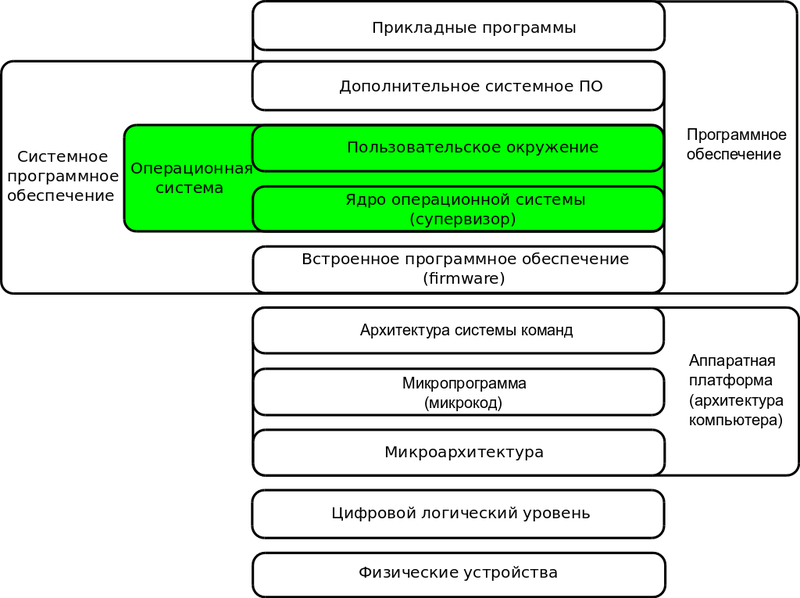 Алиакберова А.А.
МКОУ "Осыпнобугорская СОШ"
Операционная система - это
комплекс программ, обеспечивающий управление аппаратными средствами компьютера, организующий работу с файлами и выполнение прикладных программ, осуществляющий ввод и вывод данных.
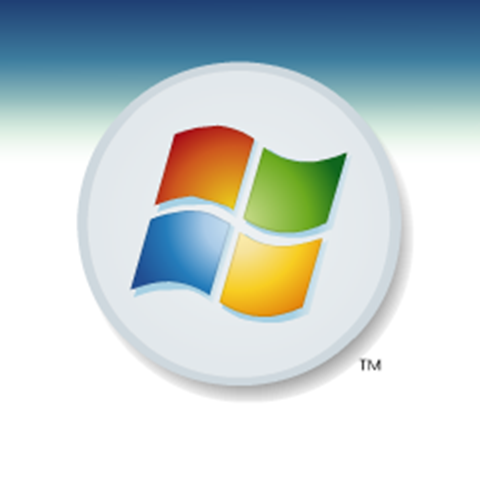 В большинстве вычислительных систем операционная система является основной, наиболее важной (а иногда и единственной) частью системного программного обеспечения.
Классификация операционных систем
Поэтапная загрузка операционной системы
Файлы операционной системы хранятся во внешней, долговременной памяти. Однако программы могут выполняться, только если они находятся в оперативной памяти, поэтому файлы операционной системы необходимо загрузить в оперативную память.
Диск на котором находятся файлы операционной системы и с которого производится ее загрузка, называется системным.
После включения компьютера производится загрузка операционной системы с системного диска в оперативную память
Процесс загрузки операционной системы
Основные компоненты операционной системы
переводит команды с языка программ на язык машинных кодов
оболочка, с помощью которой пользователь «общается» с компьютером.
программы, управляющие устройствами
Ядро операционной системы
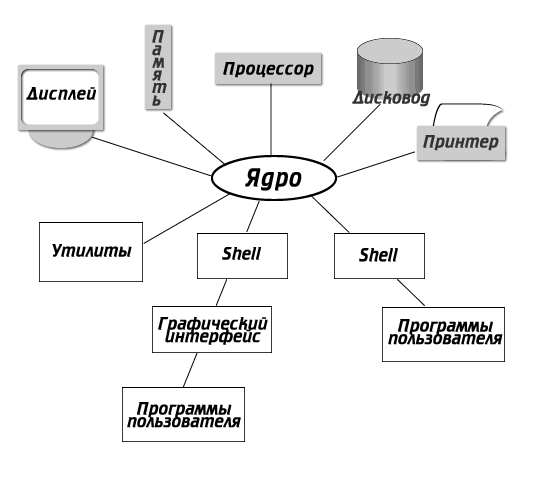 — центральная часть операционной системы , обеспечивающая приложениям координированный доступ к ресурсам компьютера, таким как процессорное время, память, внешнее аппаратное обеспечение, внешнее устройство ввода и вывода информации.
Д Р А Й В Е Р –
это компьютерная программа, с помощью которой  операционная система получает доступ к аппаратному обеспечению некоторого устройства.
В общем случае, для использования любого устройства (как внешнего, так и внутреннего) необходим драйвер.
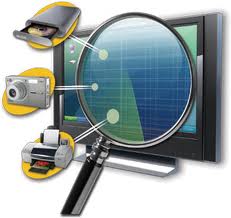 Интерфе́йс
Совокупность средств и методов, при помощи которых пользователь взаимодействует с различными программами и устройствами.
Виджет   =    Элементы интерфейса
Можно выделить следующие виды 
Графического интерфейса пользователя
ОС с интерфейсом командной строки
Первые операционные системы (CP/M, MS-DOS, Unix) вели диалог с пользователем на экране текстового дисплея
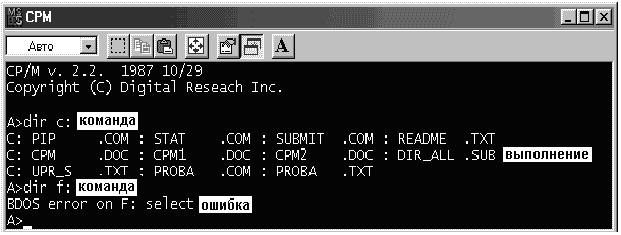 Пользователь последовательно набрал две команды вывода каталога дисков, причем первую компьютер выполнил нормально, и на экране появился требуемый список файлов, а вторую "отказался" делать, поскольку оператор ошибочно указал имя несуществующего диска.
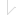 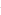 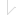 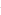 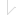 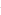 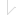 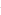 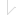 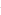 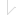 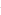 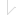 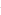 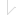 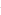 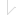 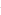 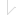 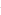 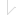 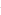 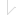 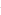 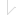 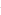 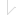 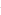 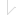 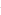 Эволюция ОС компании Microsoft
1983 	Windows 1.0
		1985 	Windows 1.0 
		1987 	Windows 2.0 
		1990 	Windows 3.0 
		1992 	Windows 3.1 
		1993 	Windows NT 3.1 
		1994 	Windows NT 3.5 
		1995 	Windows 95 
		1996 	Windows NT 4.0 
		1998 	Windows 98 
		2000 	Windows 2000 
			Windows Millennium Edition 
		2001 	Windows XP 
		2003 	Windows Server 2003 
		2007 	Windows Vista
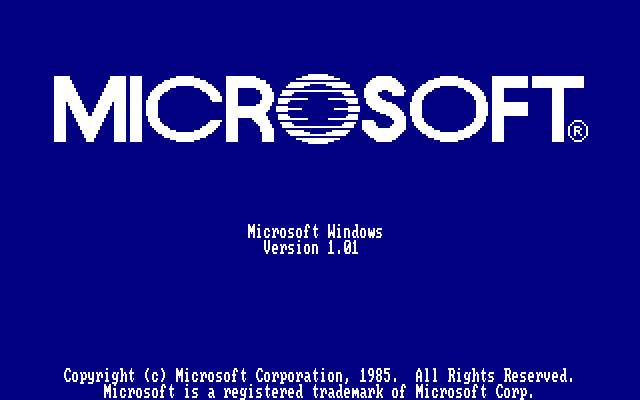 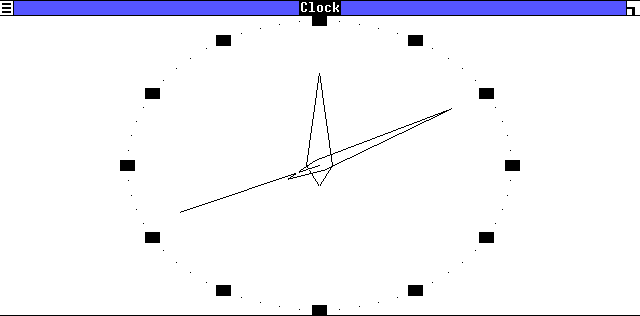 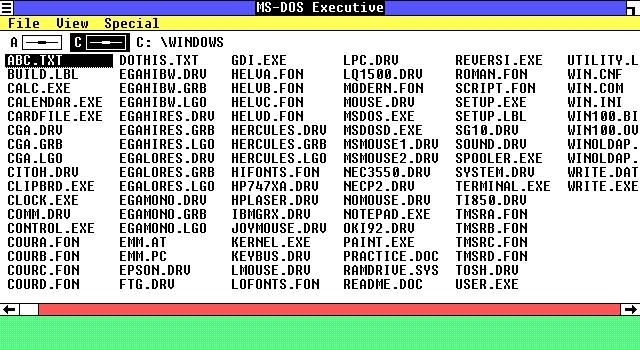 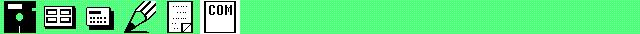 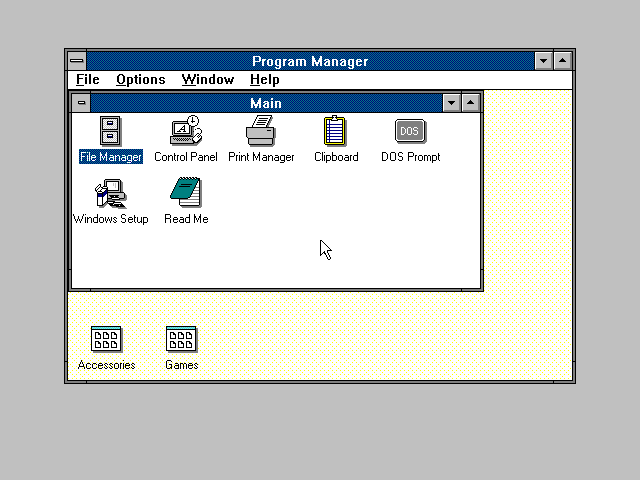 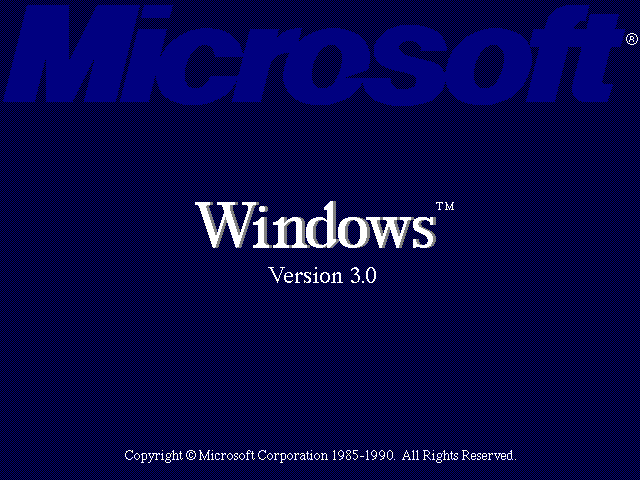 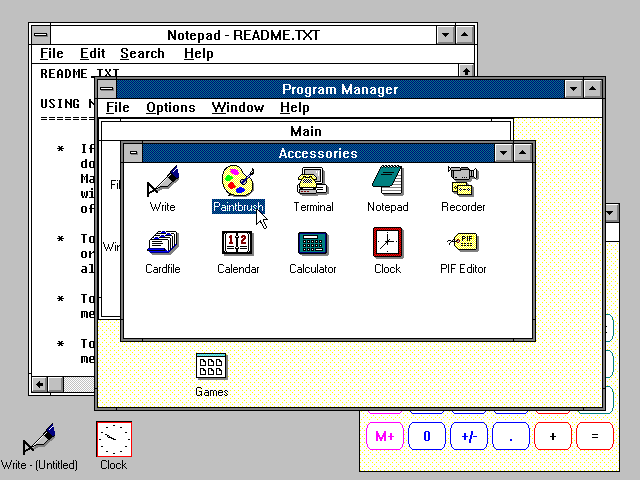 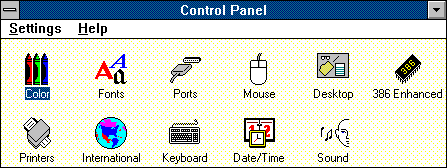 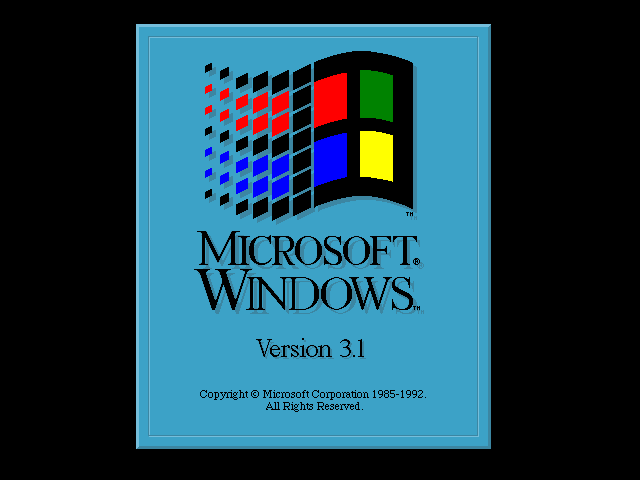 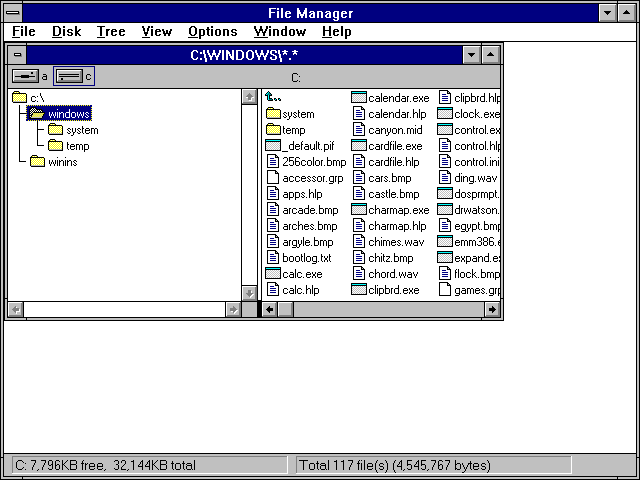 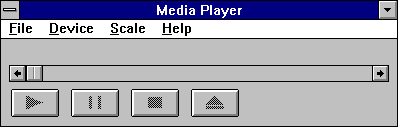 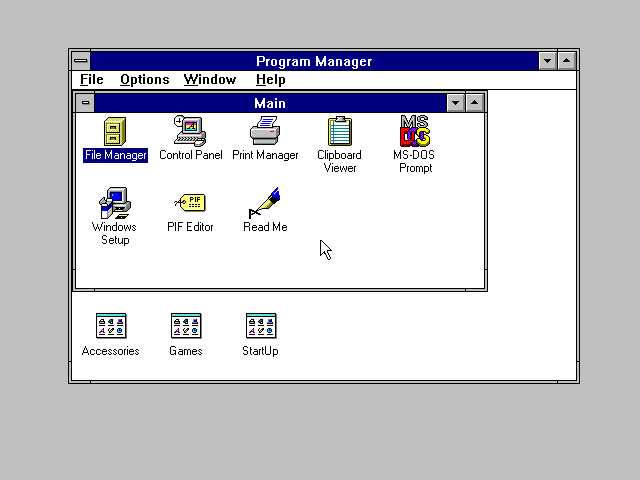 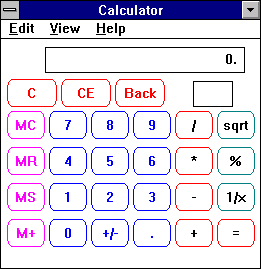 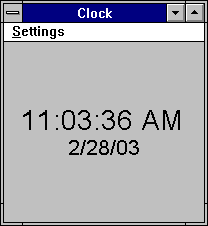 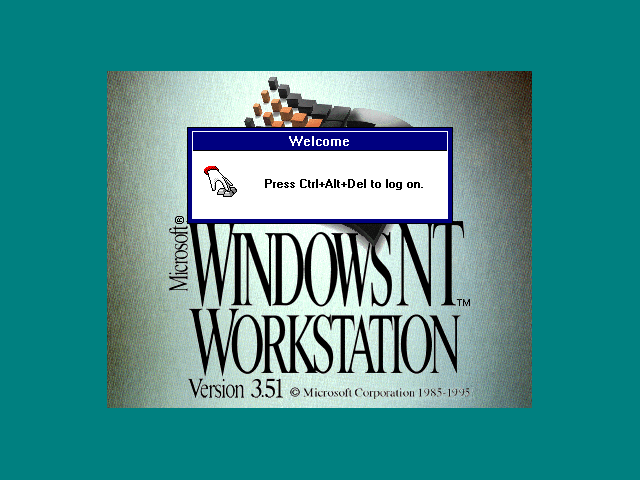 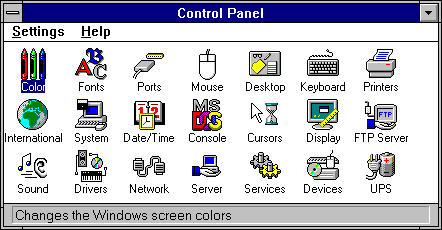 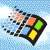 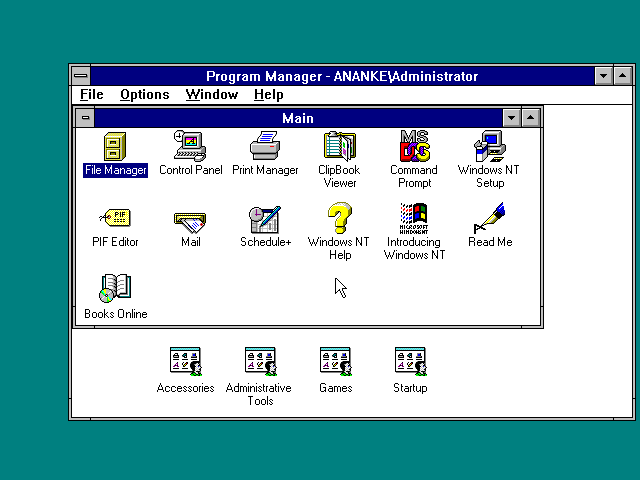 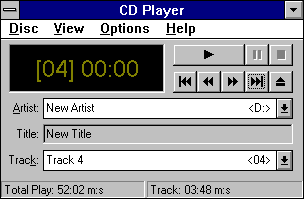 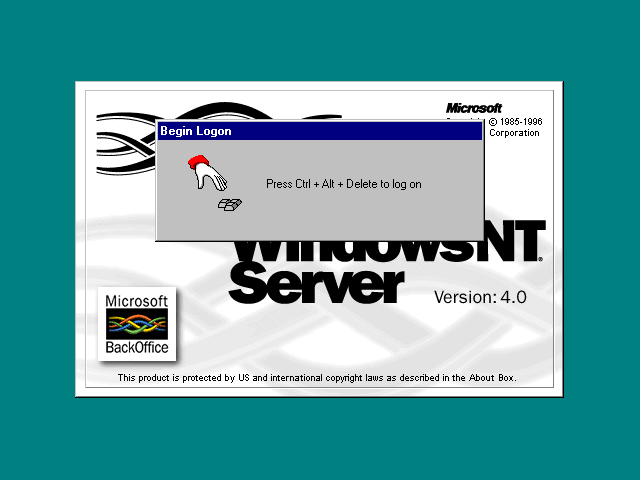 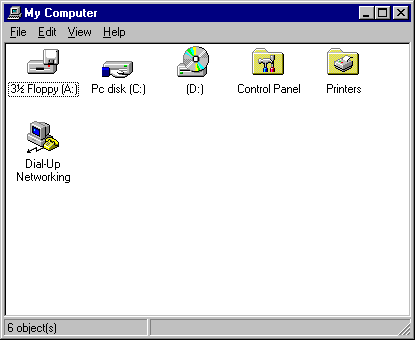 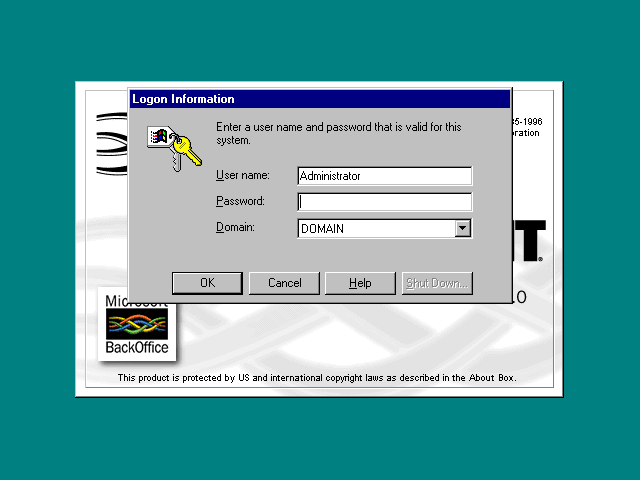 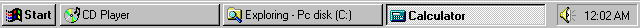 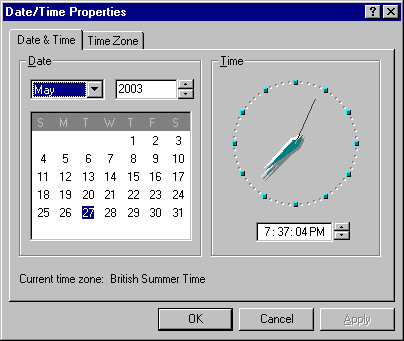 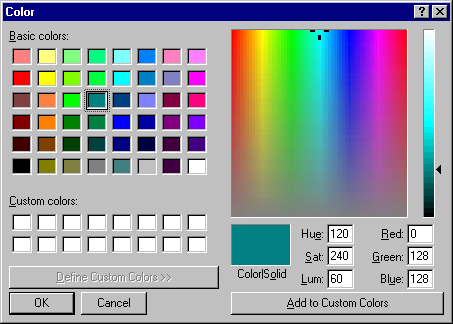 http://www.guidebookgallery.org